"1С:Тестировщик" - новые подходы в автоматизации проверки работ студентов
Арутюнов Дмитрий Сергеевич
Преподаватель 1С:Учебного центра №1
Что такое 1С Тестировщик?
Это конфигурация, которая позволяет произвести автоматизированное тестирование других конфигураций "1С:Предприятия 8».
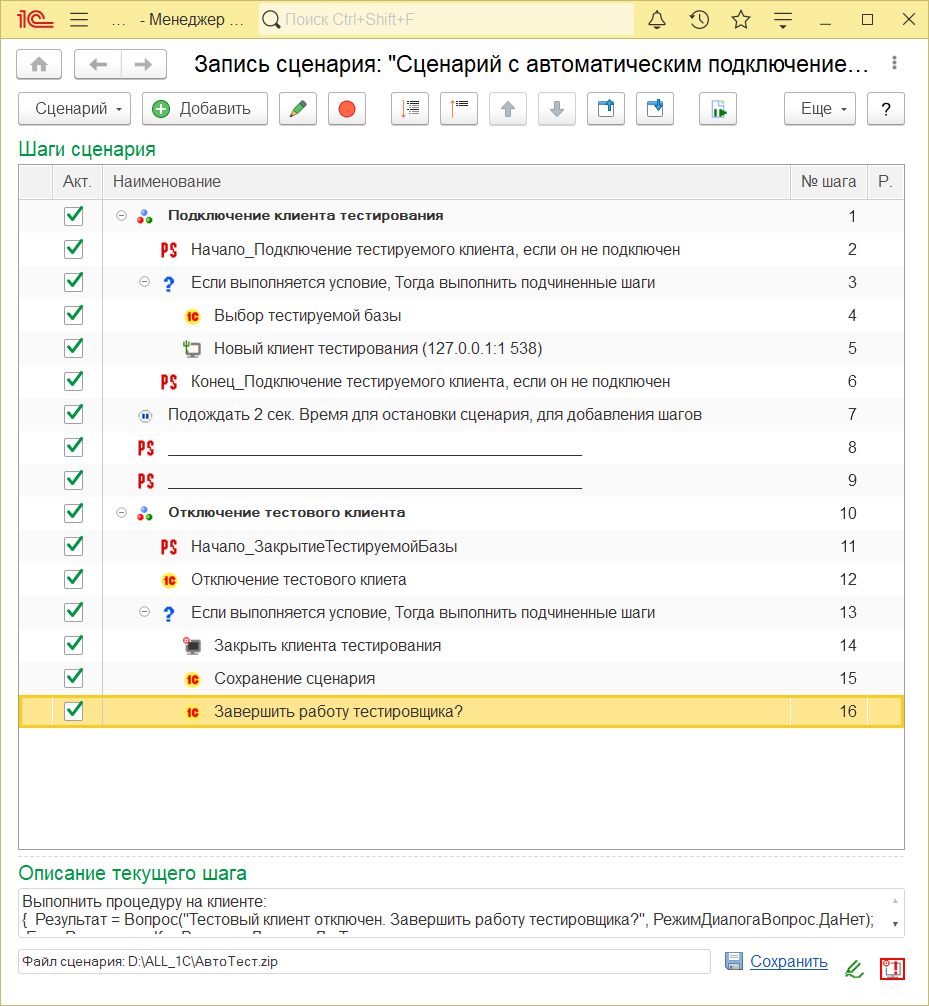 XXIII международная научно-практическая конференцияНОВЫЕ ИНФОРМАЦИОННЫЕ ТЕХНОЛОГИИ В ОБРАЗОВАНИИ
2
31 января – 01 февраля 2023 года
В общих словах
"1С:Тестировщик" позволяет выполнять тестирование автоматически по заранее написанным сценариям. 
Сценарий представляет собой некоторую инструкцию – последовательность автоматических действий, имитирующих работу пользователя, для проверки правильности работы конфигурации.
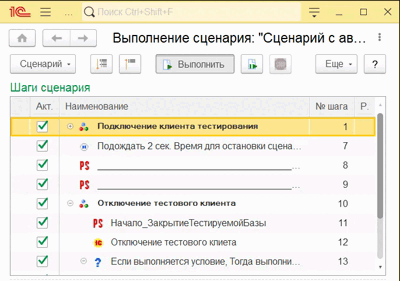 Этапы
Установка 1С: Предприятие 8.3 и добавление типовой конфигурации 1С: Тестировщик
Запуск конфигурации 1С:Тестировщик с выбором варианта – «Подключиться к тестируемому клиенту…»
Подключение тестировщика к эталонной базе
Оформление сценария тестирования
Проверка работы сценария на эталонной базе
Сохранение сценария и отключение эталонной базы
Начало проверки информационных баз – работ студентов по созданному сценарию
XXIII международная научно-практическая конференцияНОВЫЕ ИНФОРМАЦИОННЫЕ ТЕХНОЛОГИИ В ОБРАЗОВАНИИ
4
31 января – 01 февраля 2023 года
Запуск конфигурации
Запуск производится на тонком клиенте в пользовательском приложении. Точно также, как мы обычно запускаем любую другую типовую или свою конфигурацию.

Дальнейшие действия будем выполнять в режиме «Подключиться к тестируемому клиенту…».
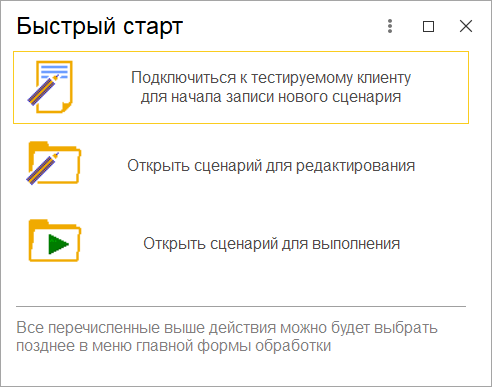 XXIII международная научно-практическая конференцияНОВЫЕ ИНФОРМАЦИОННЫЕ ТЕХНОЛОГИИ В ОБРАЗОВАНИИ
5
31 января – 01 февраля 2023 года
Подключение тестировщика
Параметры настройки
Где найти потом их
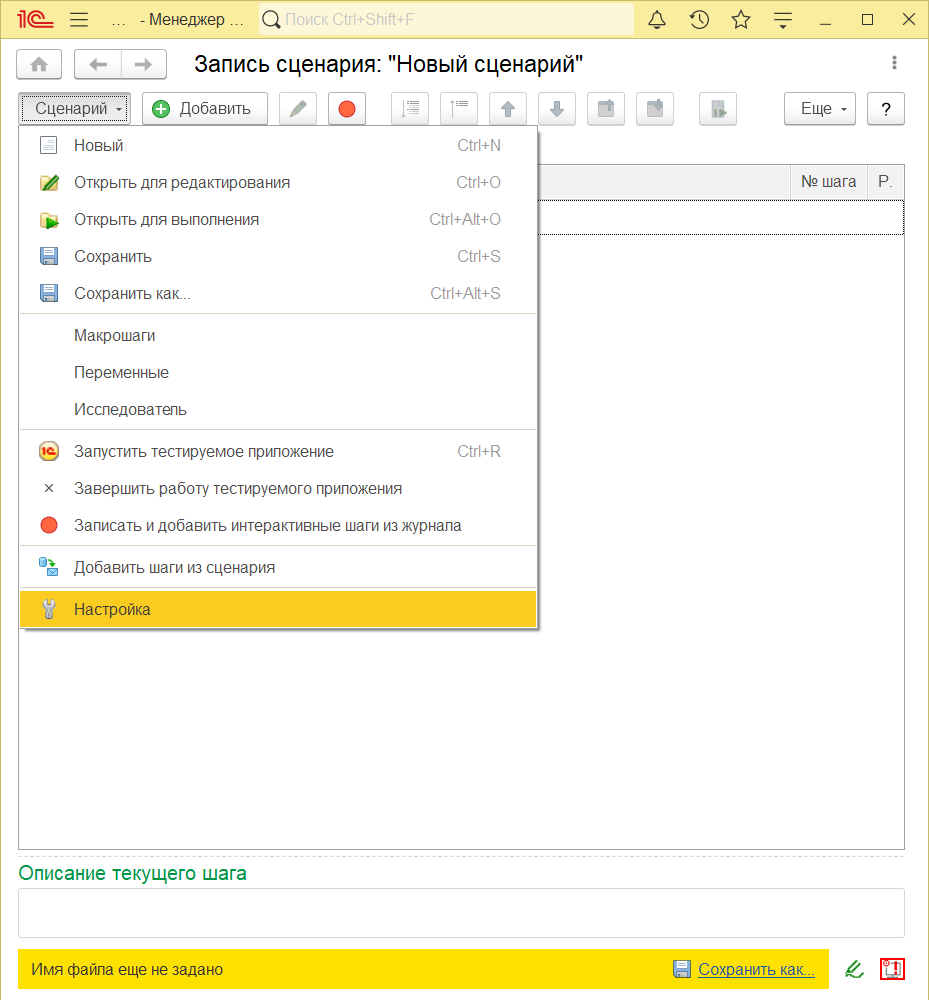 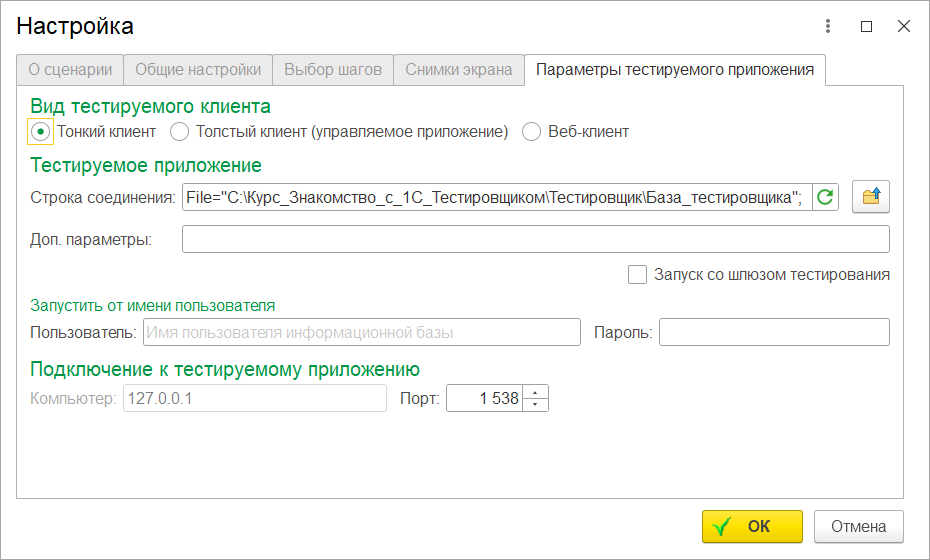 XXIII международная научно-практическая конференцияНОВЫЕ ИНФОРМАЦИОННЫЕ ТЕХНОЛОГИИ В ОБРАЗОВАНИИ
6
31 января – 01 февраля 2023 года
Сценарий
Режим редактирования
Режим выполнения
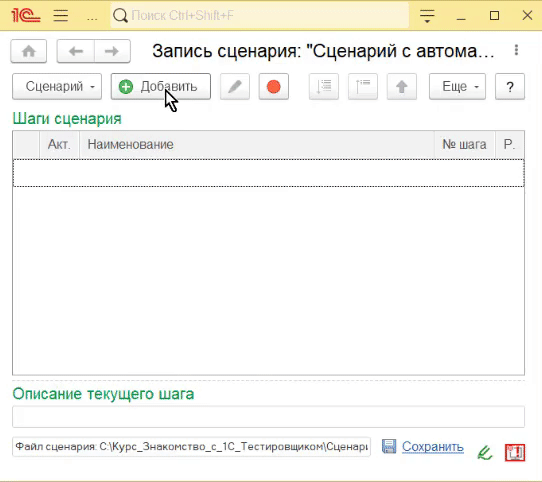 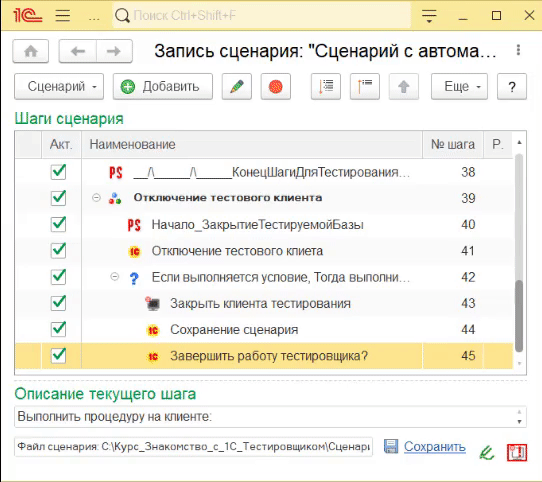 XXIII международная научно-практическая конференцияНОВЫЕ ИНФОРМАЦИОННЫЕ ТЕХНОЛОГИИ В ОБРАЗОВАНИИ
7
31 января – 01 февраля 2023 года
Демонстрация
Показ работы тестировщика
XXIII международная научно-практическая конференцияНОВЫЕ ИНФОРМАЦИОННЫЕ ТЕХНОЛОГИИ В ОБРАЗОВАНИИ
8
31 января – 01 февраля 2023 года
СПАСИБО ЗА ВНИМАНИЕ!